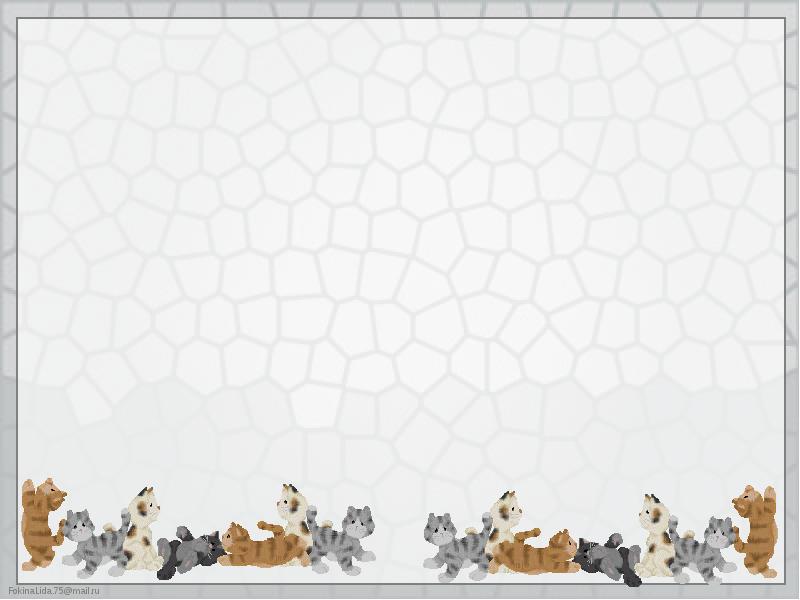 Кошка из пластилина
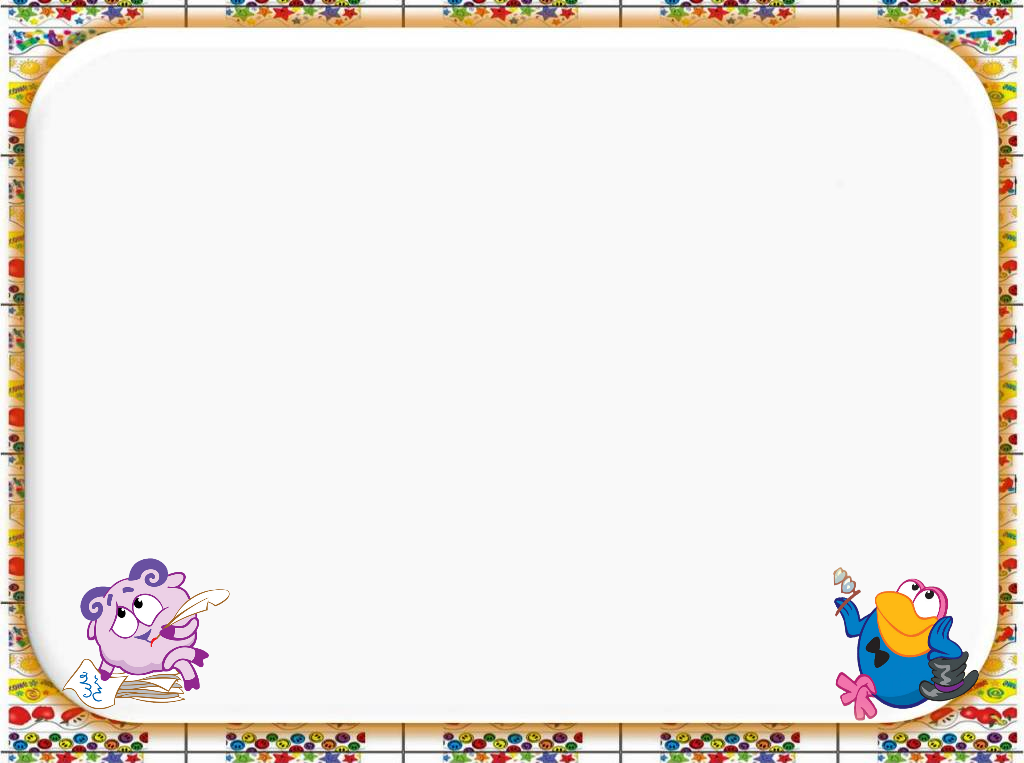 1. Раскатываем цилиндр (валик) и делаем стекой надрезы.2. Изгибаем туловище дугой и расставляем лапки
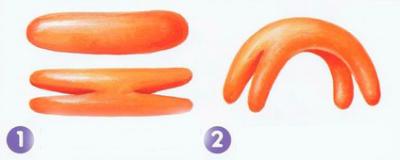 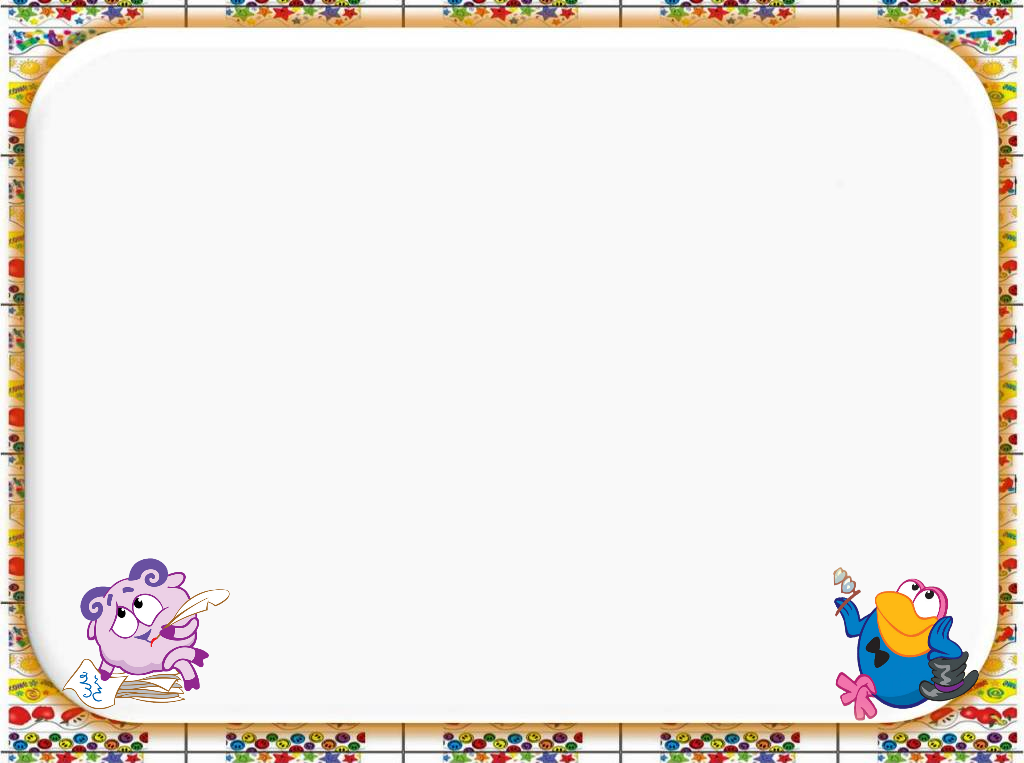 3. Лепим голову, оформляем озорную мордочку.4. Прикрепляем к туловищу голову и хвостик.
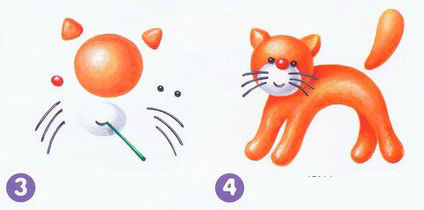 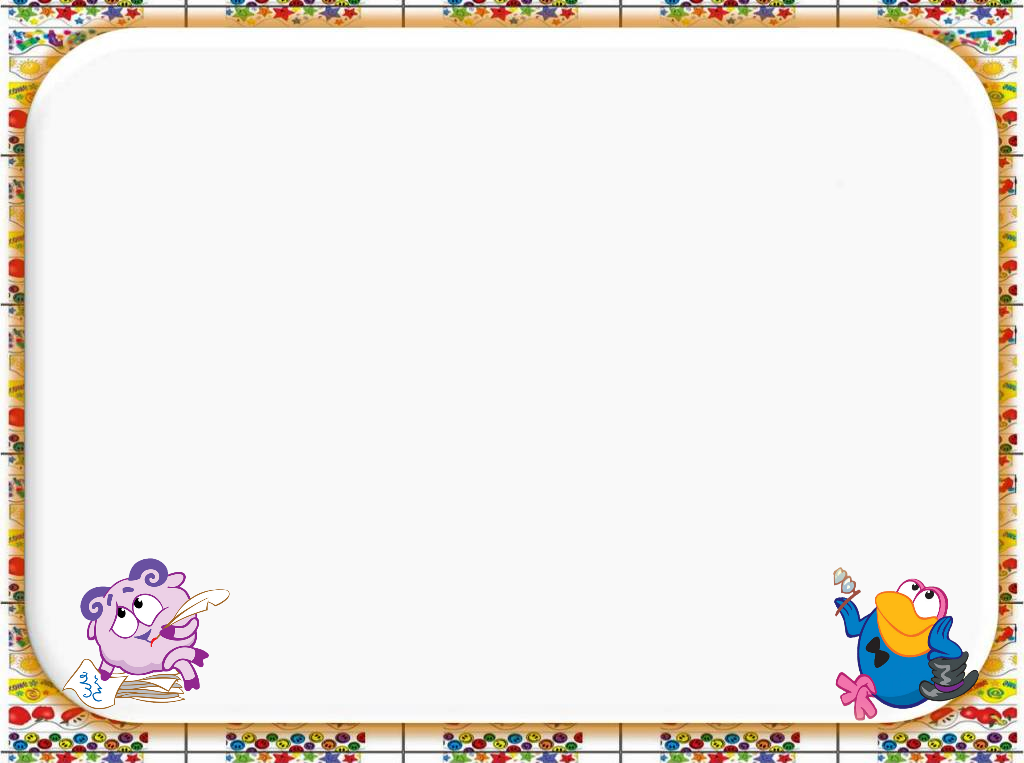 5. Украшаем «шубку» кошечки полосками из жгутиков.6. Расставляем лапки. Наша кошка вышла на прогулку!
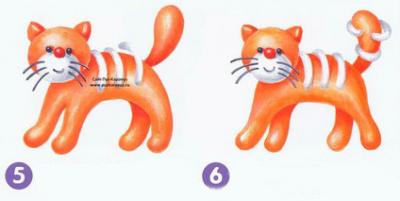 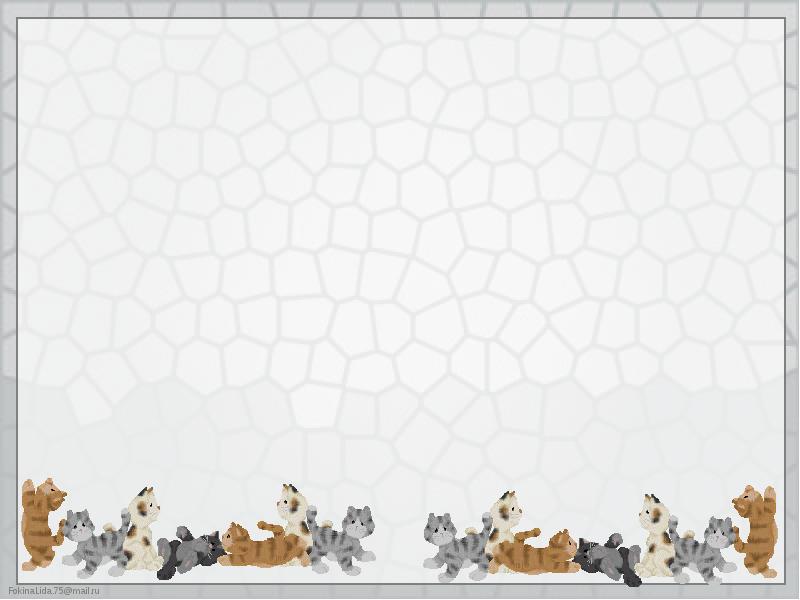 Творческих успехов